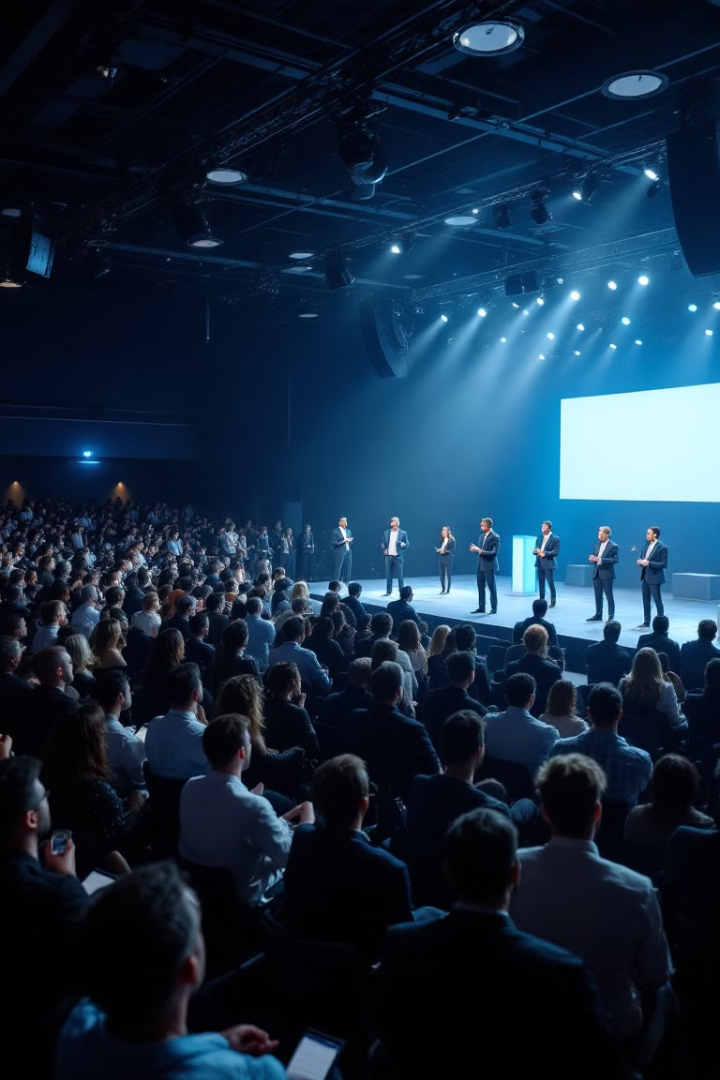 Innovationsforum: Zukunftsideen präsentieren und bewerten
Willkommen zu unserem Innovationsforum. Hier treffen kreative Köpfe aufeinander, um bahnbrechende Ideen zu präsentieren.
Gemeinsam gestalten wir die Zukunft durch demokratische Bewertung und konstruktiven Austausch.
Einführung: Unsere Vision
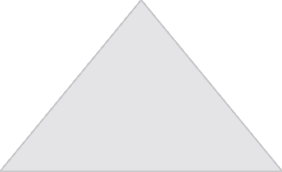 Innovative Lösungen sichtbar machen
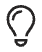 Präsentation zukunftsorientierter Konzepte
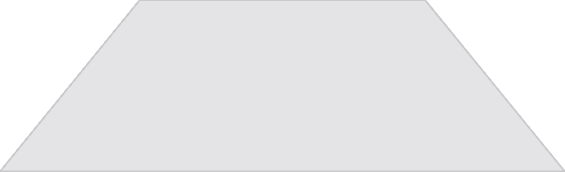 Demokratische Bewertung
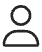 Publikum und Fachexperten entscheiden gemeinsam
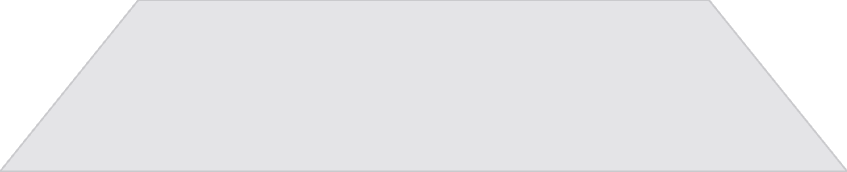 Kreative Plattform
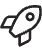 Raum für mutige Ideen und visionäre Projekte
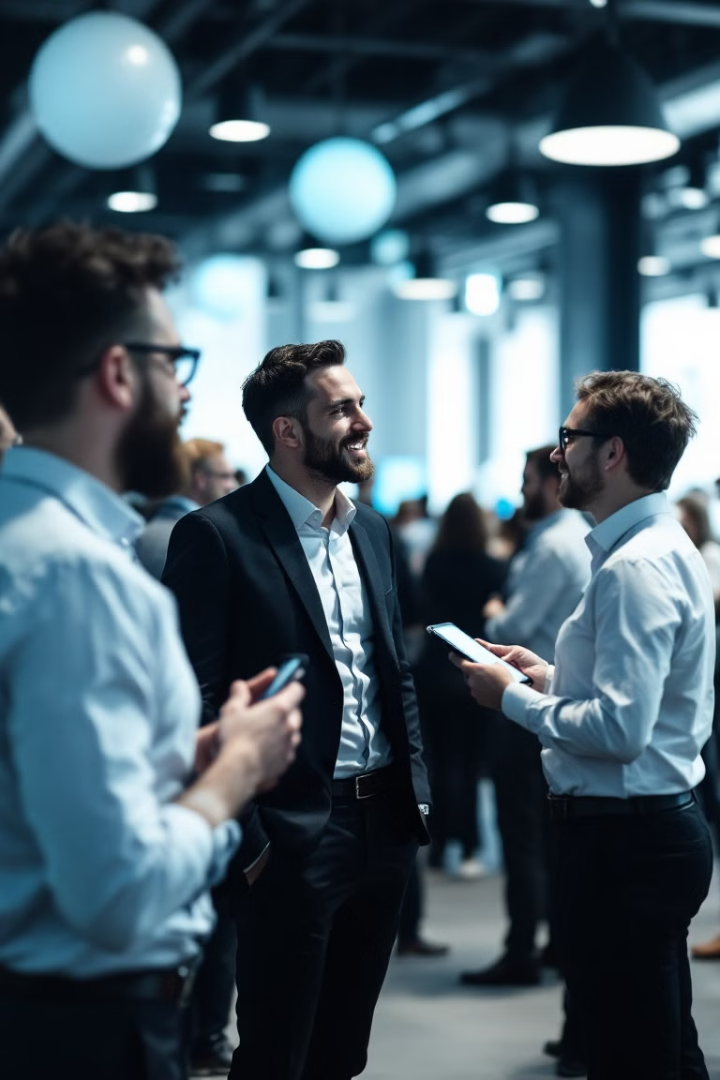 Warum Projektpräsen-tationen wichtig sind
Kreativität fördern
Netzwerke knüpfen
Durch öffentliche Präsentation werden neue Denkansätze stimuliert. Ideen werden zur Diskussion gestellt und weiterentwickelt.
Gleichgesinnte treffen aufeinander. Experten tauschen Wissen aus. Neue Kooperationen entstehen spontan.
Inspirieren
Gelungene Projektvorstellungen beflügeln andere. Eine Idee kann hundert weitere hervorbringen.
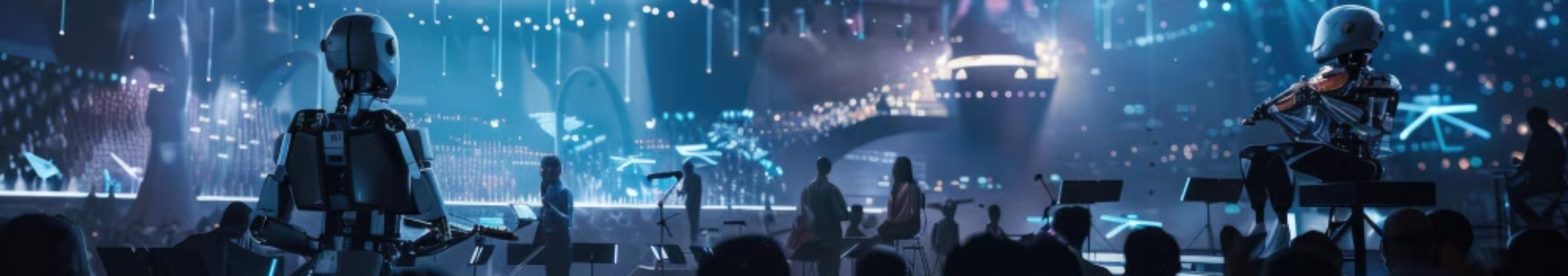 Veranstaltungsformat
Hybrid-Event
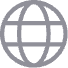 Persönliche Teilnahme vor Ort oder bequem online von überall.
15 ausgewählte Projekte
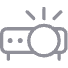 Sorgfältig kuratierte Innovationen aus verschiedenen Bereichen.
10-Minuten-Format
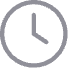 Prägnante Präsentationen fokussieren auf das Wesentliche.
Kategorien der Projekte
Soziale Innovation
Bildung und Technologie
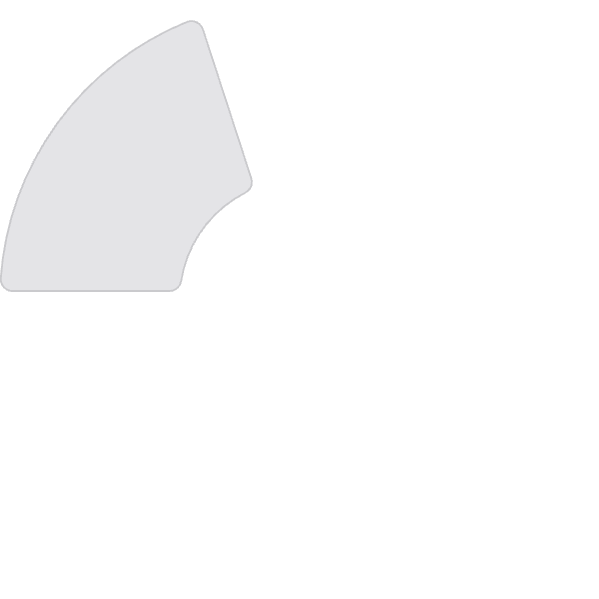 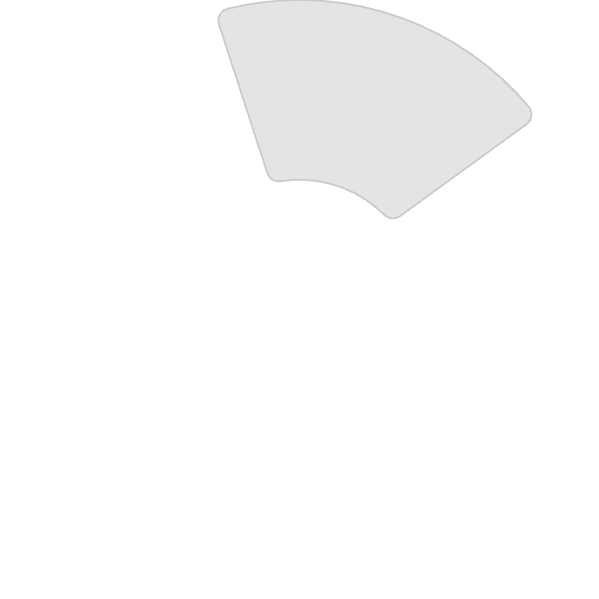 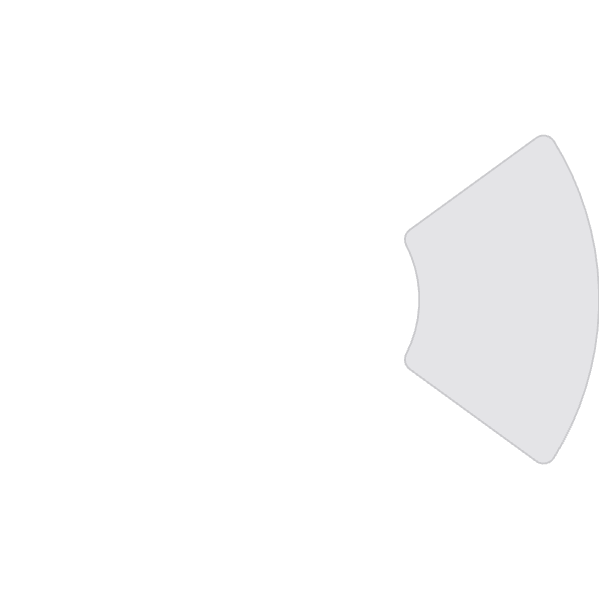 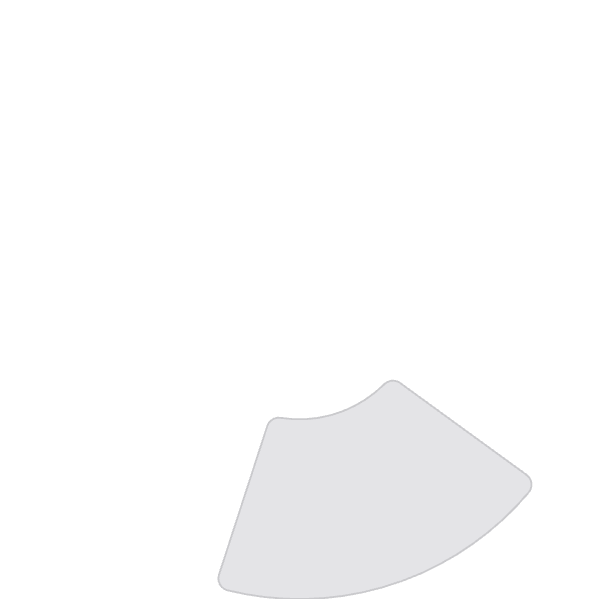 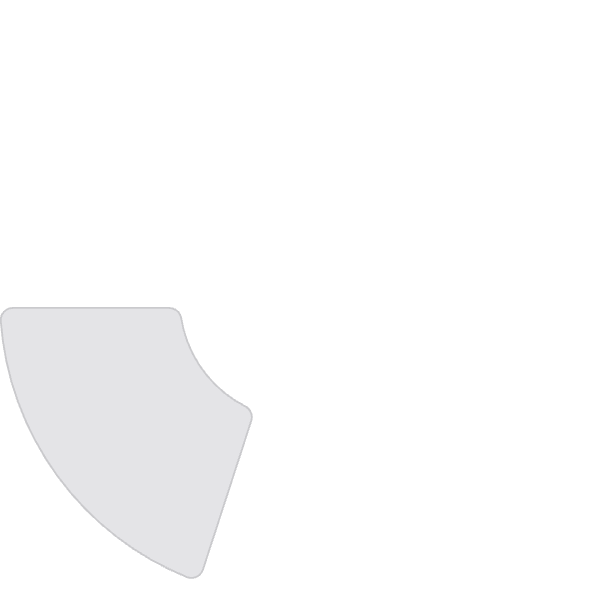 Gemeinschaftsprojekte, Inklusion, gesellschaftlicher Zusammenhalt
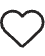 Digitale Lernkonzepte, EdTech-Lösungen, interaktive Bildungsplattformen
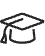 Umwelt und Nachhaltigkeit
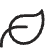 Klimaschutz, Ressourceneffizienz, nachhaltige Konzepte
Kunst und Kultur
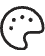 Wirtschaft und Unternehmen
Kreative Projekte, kultureller Austausch, künstlerische Innovation
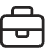 Start-ups, neue Geschäftsmodelle, Unternehmertum
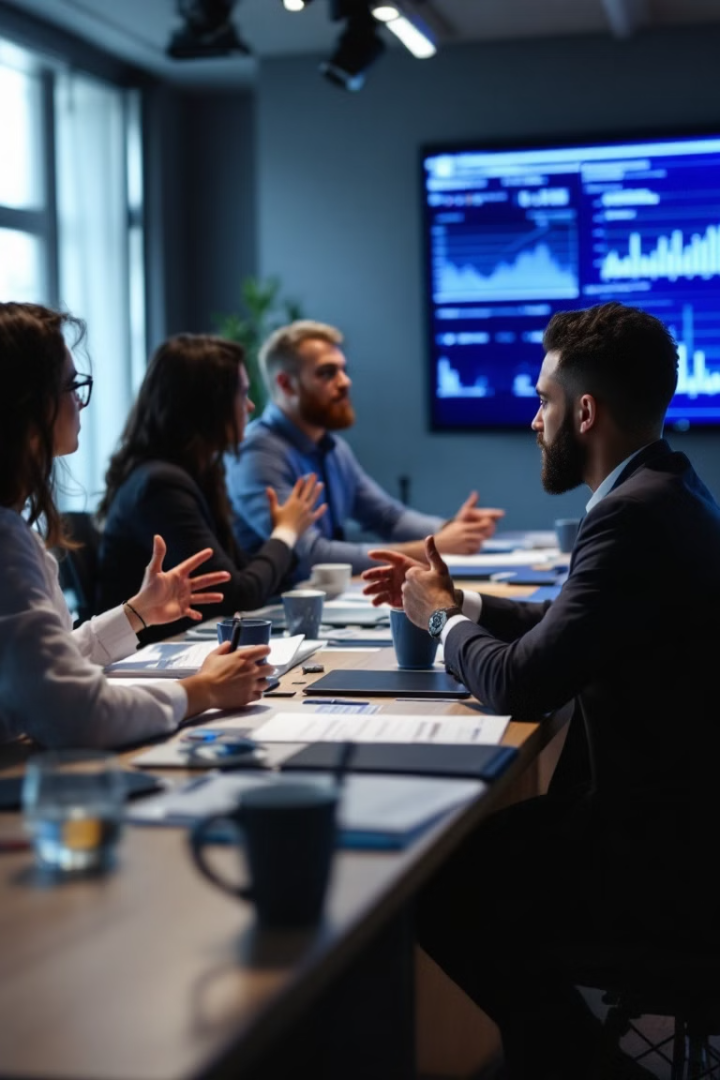 Bewertungs-kriterien
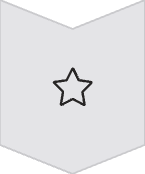 Innovationsgrad
Wie neuartig und zukunftsweisend ist die Idee?
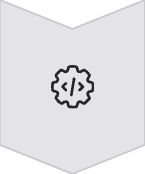 Praktische Umsetzbarkeit
Ist das Projekt realistisch durchführbar?
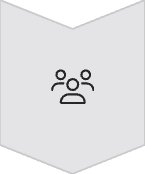 Gesellschaftlicher Mehrwert
Welchen positiven Einfluss hat das Projekt?
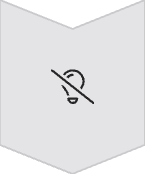 Kreativität
Wie originell ist der Lösungsansatz?
Abstimmungsmechanik
Publikumsvoting
Jury-Bewertung
Alle Teilnehmer bewerten die Projekte direkt über eine intuitive App. Sie stimmen in Echtzeit ab.
Fachexperten analysieren jedes Projekt nach professionellen Kriterien. Ihre Expertise fließt in die Bewertung ein.
Gewichtung: 50% der Gesamtwertung
Gewichtung: 50% der Gesamtwertung
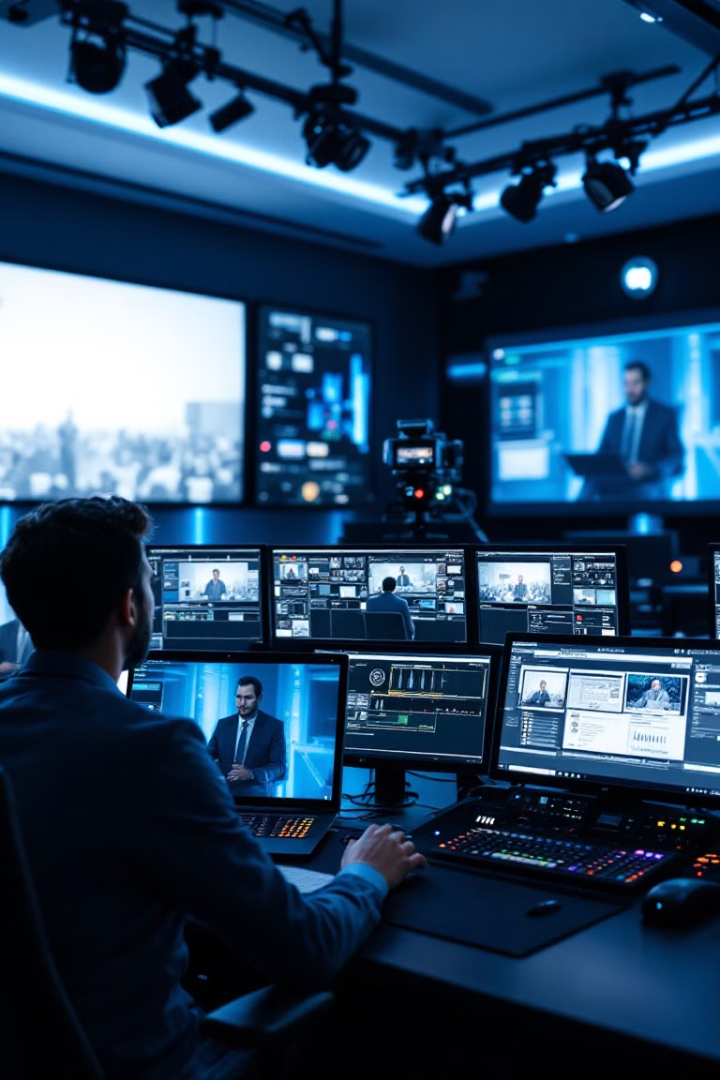 Technische Infrastruktur
Live-Streaming
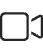 Hochwertige Übertragung in Echtzeit für weltweite Teilnahme.
Abstimmungs-App
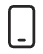 Intuitive Bedienung ermöglicht unkomplizierte Bewertung aller Projekte.
Ergebnisanzeige
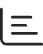 Transparente Darstellung aller Bewertungen während des Events.
Stabile IT-Struktur
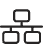 Redundante Systeme garantieren reibungslosen Ablauf.
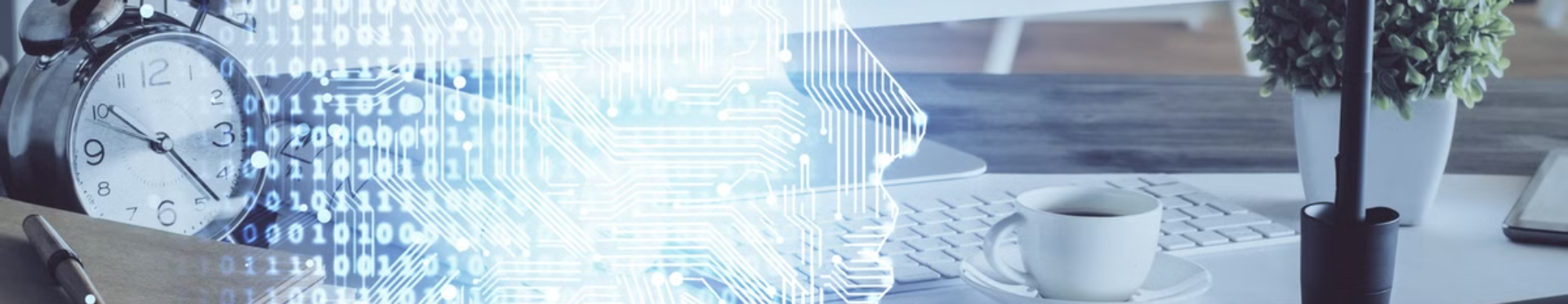 Vorbereitung der Präsentierenden
Mentoring
Präsentationsworkshop
Persönliche Betreuung durch Branchenexperten. Individuelles Feedback zur Projektidee.
Intensives Coaching
Professionelle Betreuung zur Optimierung der Projektdarstellung. Experten begleiten jeden Schritt.
Training rhetorischer Fähigkeiten und effektiver Visualisierungstechniken. Übungen vor Testpublikum.
Zeitplan des Events
09:00 - 10:00 Uhr
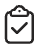 Registrierung und Begrüßung
10:00 - 13:00 Uhr
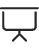 Projektpräsentationen (Teil 1)
13:00 - 14:00 Uhr
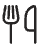 Mittagspause mit Networking
14:00 - 16:00 Uhr
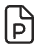 Projektpräsentationen (Teil 2)
16:00 - 17:00 Uhr
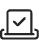 Voting-Phase und Auswertung
17:00 - 18:00 Uhr
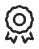 Preisverleihung und Abschluss
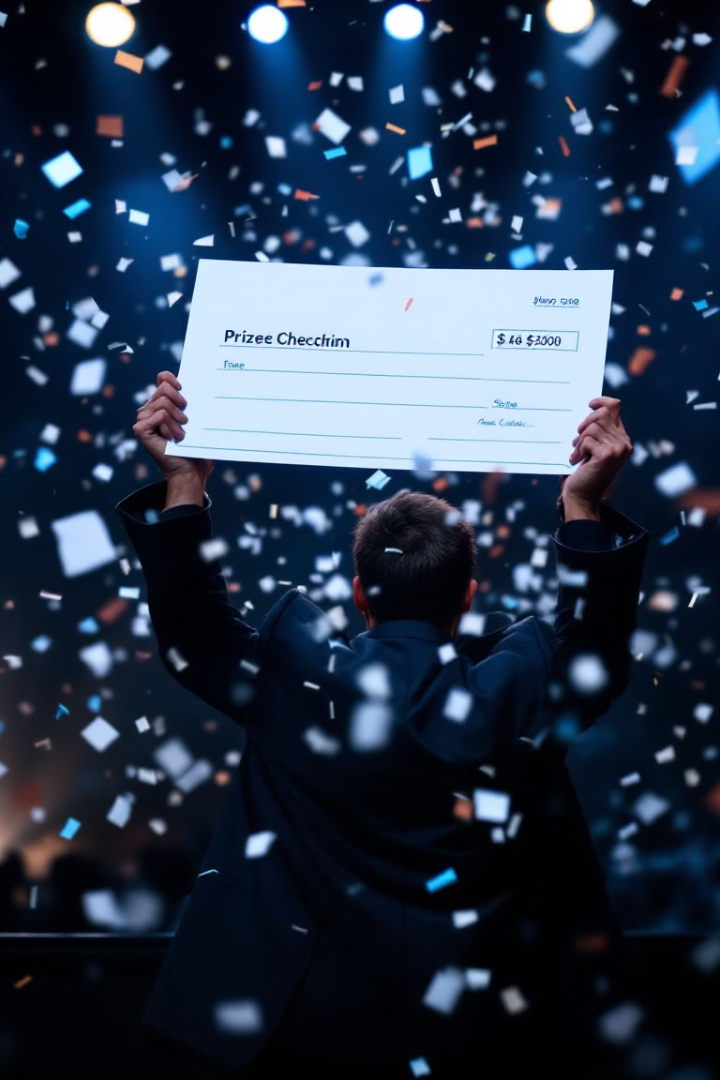 Preise und Anreize
€10.000
€2.500
Hauptpreis
Kategoriepreise
Fördersumme für das Gewinnerprojekt
Je Kategorie für den Spitzenreiter
100+
Networking-Kontakte
Wertvolle Verbindungen zu Entscheidern
Alle Finalisten erhalten außerdem Medienaufmerksamkeit und Unterstützung bei der Projektentwicklung.
Weiterführung der Projekte
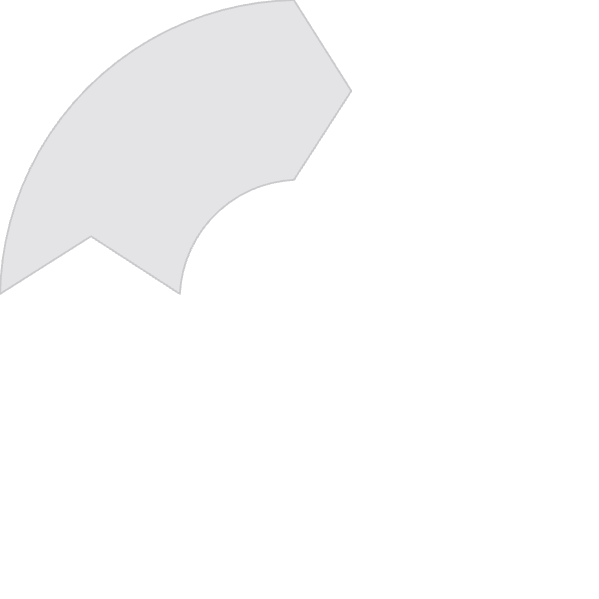 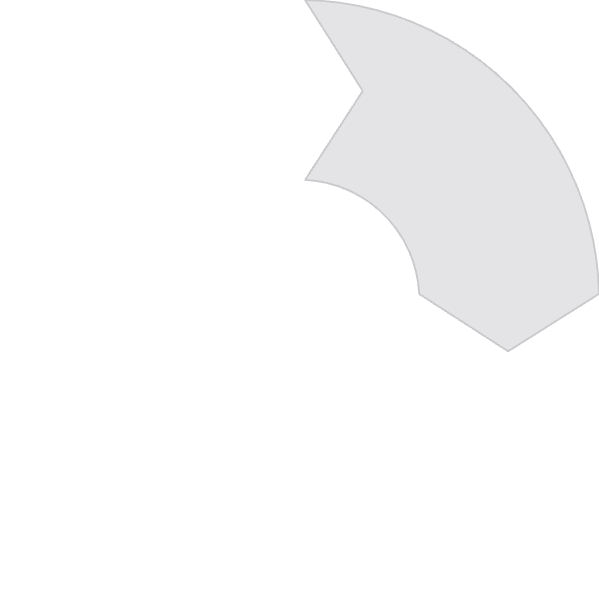 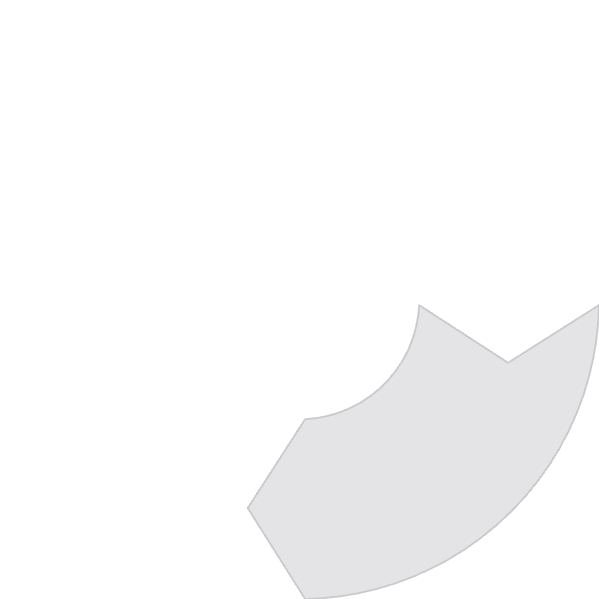 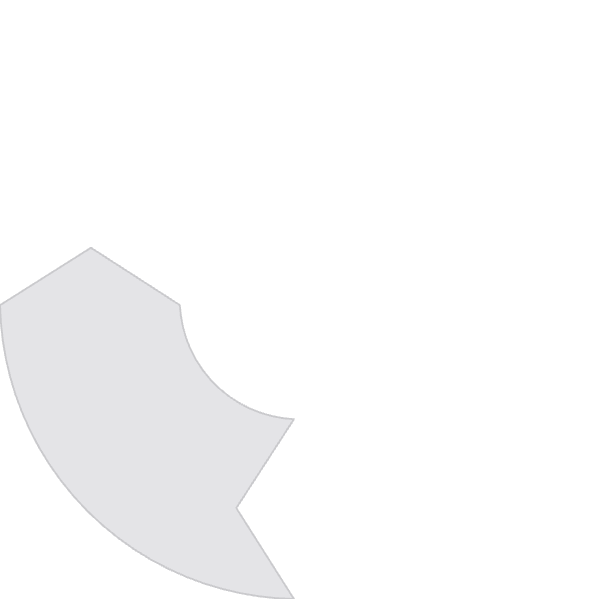 Implementierungshilfe
Begleitprogramm
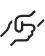 Sechsmonatige professionelle Unterstützung nach dem Event
Praktische Unterstützung bei der Projektumsetzung
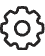 Wachstumsberatung
Investorenkontakte
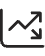 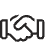 Vermittlung zu potentiellen Finanzierungspartnern
Strategische Unterstützung für nachhaltige Entwicklung
Schulen als Multiplikatoren
Projektpräsentationen
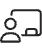 Gewinner stellen ihre Ideen in Bildungseinrichtungen vor
Schul-Wettbewerbe
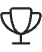 Eigene Innovationswettbewerbe für junge Talente
Entrepreneurship-Förderung
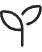 Frühzeitige Unterstützung unternehmerischen Denkens
Kommunale Unterstützung
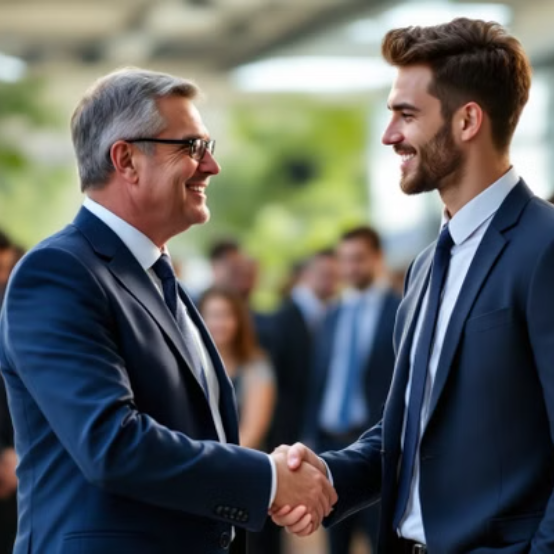 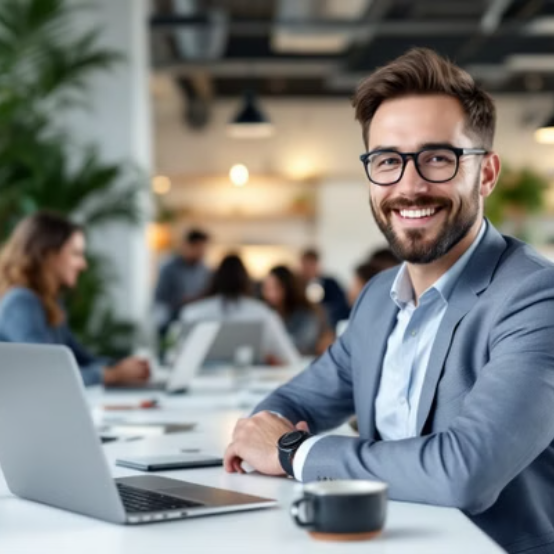 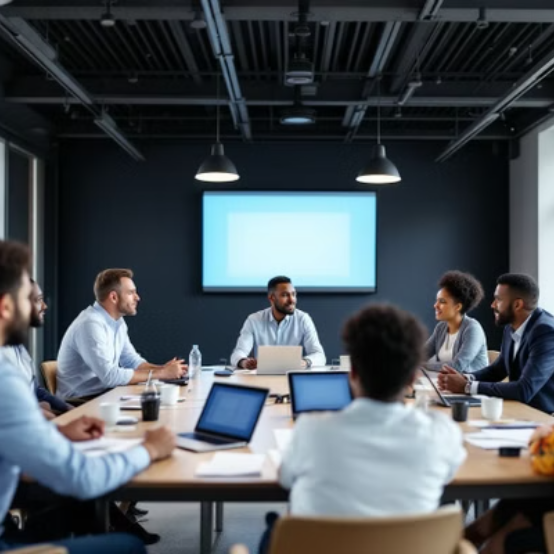 Gemeinden spielen eine wichtige Rolle als lokale Förderer. Sie stellen Ressourcen bereit und schaffen Rahmenbedingungen für kreative Projekte.
Unternehmenskooperationen
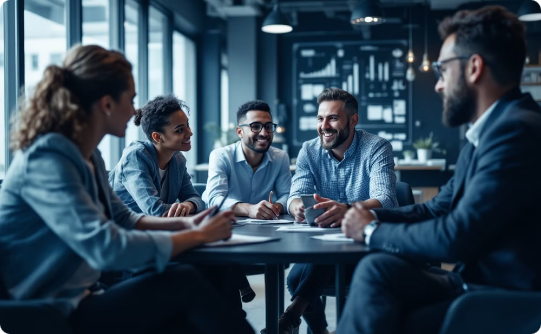 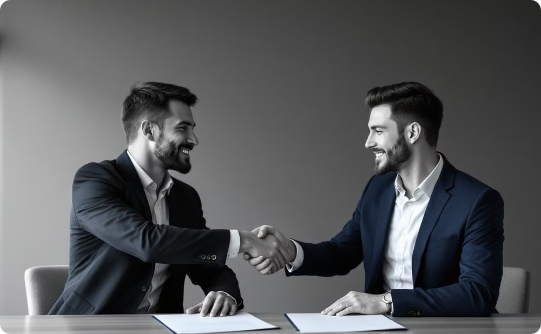 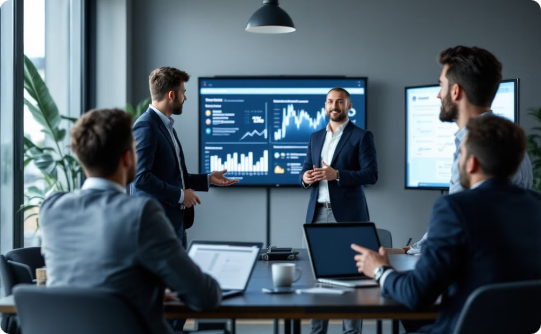 Mentoring-Programme
Finanzielle Förderung
Strategische Partnerschaften
Investitionen in zukunftsweisende Ideen. Corporate Venture Capital für Start-ups.
Erfahrene Unternehmensleiter geben ihr Wissen weiter. Junge Innovatoren lernen von etablierten Experten.
Große Unternehmen unterstützen vielversprechende Projekte. Gemeinsame Entwicklung neuer Lösungen.
Technologische Plattform
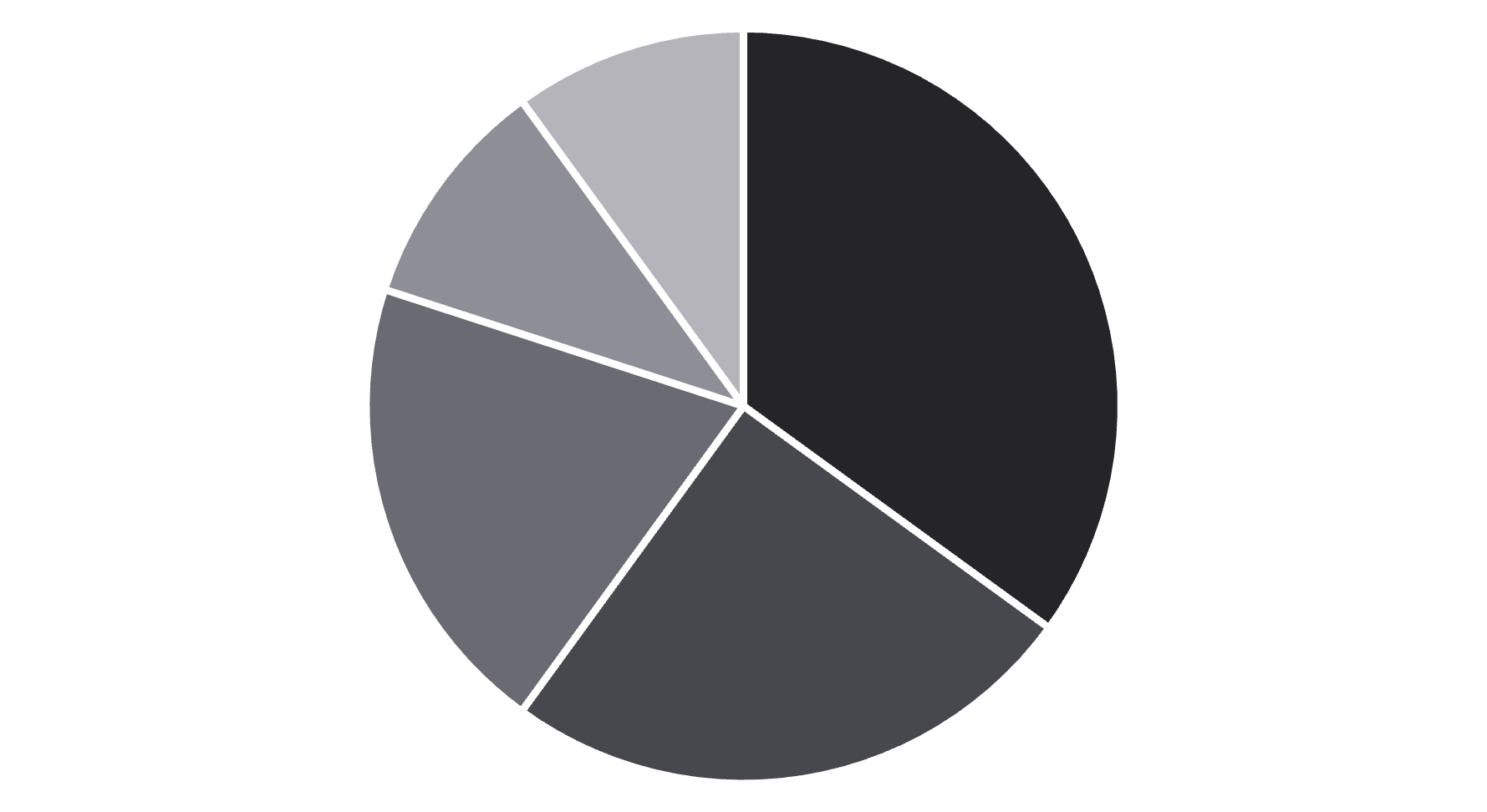 Projektdatenbank
Networking-Tools
Ideenaustausch
Ressourcen-Sharing
Events
Unsere digitale Plattform bietet zahlreiche Funktionen zur dauerhaften Vernetzung und Projektweiterentwicklung. Die Nutzungsdaten zeigen den Fokus auf Projektdokumentation und aktiven Austausch.
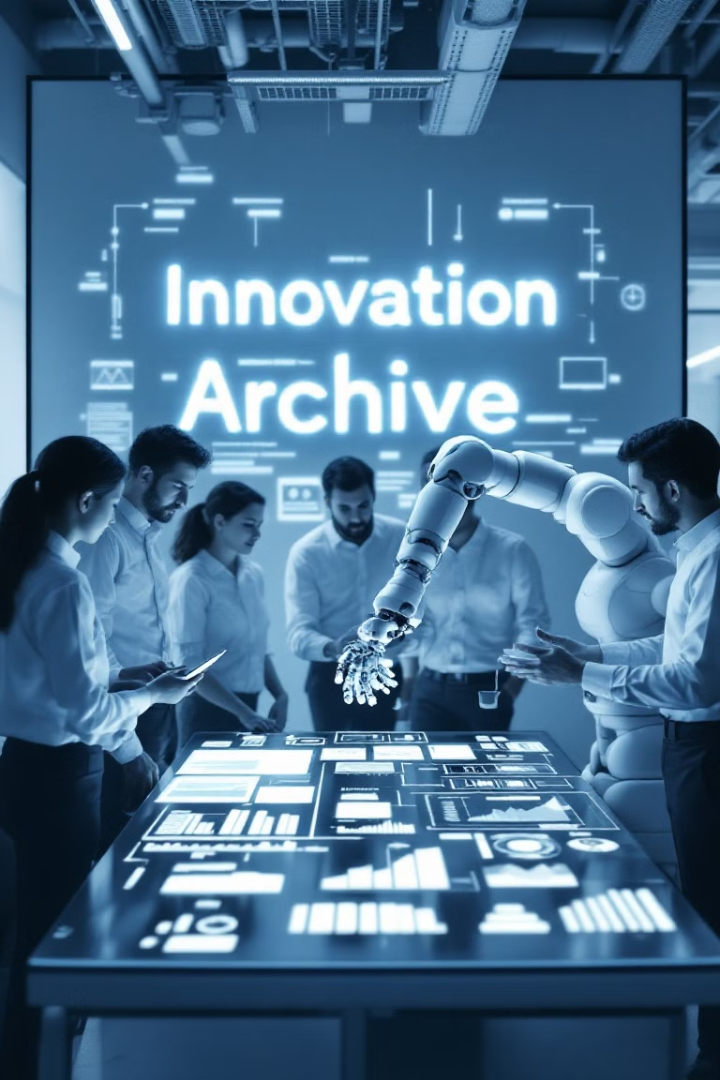 Dokumentation und Archivierung
Format
Inhalt
Zugang
Videodokumentation
Aufzeichnungen aller Präsentationen
Öffentlich
Projektportfolios
Detaillierte Projektbeschreibungen
Öffentlich
Forschungsdaten
Erhobene Projektergebnisse
Open Source
Methodensammlung
Eingesetzte Projektmethoden
Öffentlich
Internationale Perspektive
Globaler Austausch
Mehrsprachigkeit
Globale Lösungsansätze
Die Plattform überwindet geografische Grenzen. Teilnehmer aus aller Welt können sich einbringen.
Die Projektplattform ist in sechs Sprachen verfügbar. Automatische Übersetzung für Projektbeschreibungen.
Fokus auf Projekte mit weltweiter Relevanz. Globale Herausforderungen brauchen internationale Zusammenarbeit.
Internationale Jury-Mitglieder bewerten aus verschiedenen kulturellen Perspektiven.
Live-Dolmetscher während der Präsentationsveranstaltung.
Transfer erfolgreicher Konzepte in verschiedene Kulturen.
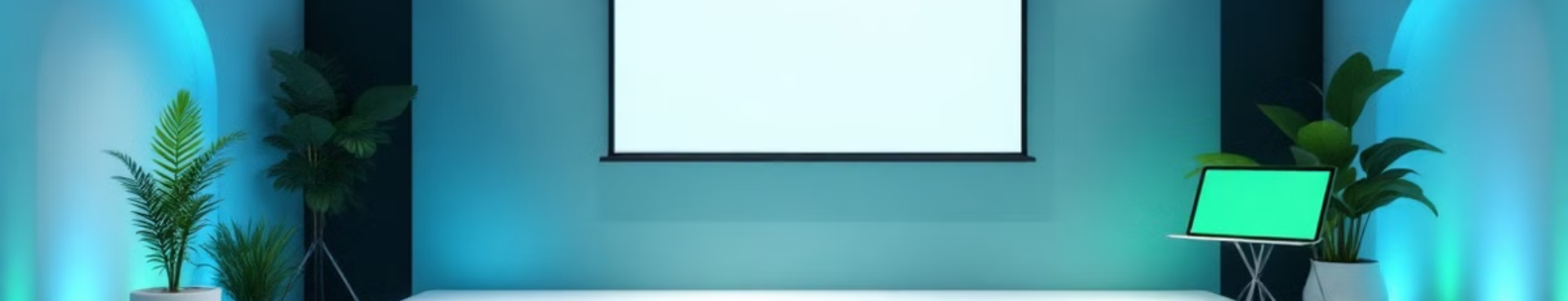 Nachhaltigkeitsaspekte
CO2-neutrales Event
Ressourcenschonung
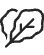 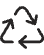 Kompensation aller Emissionen durch zertifizierte Klimaschutzprojekte.
Verzicht auf Einwegmaterialien und konsequente Abfallvermeidung.
Grüne Technologie
Nachhaltige Projekte
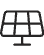 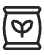 Einsatz energieeffizienter Technik und erneuerbarer Energien.
Besondere Förderung umweltschonender Innovationen.
Erfolgsgeschichten
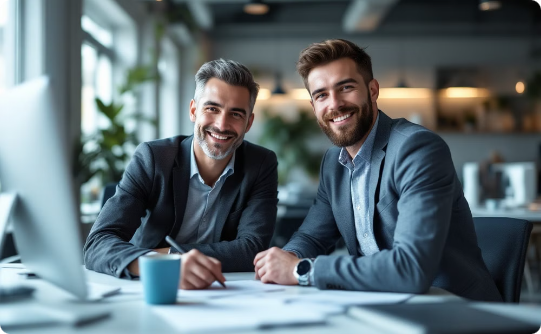 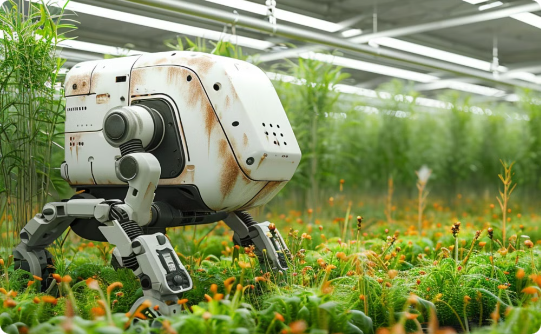 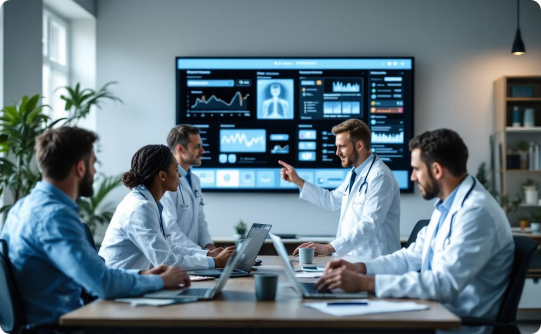 EduTech-Revolution
Medizinischer Durchbruch
Urbane Landwirtschaft
Zwei Lehrer entwickelten eine KI-gestützte Lernplattform. Heute nutzen 50 Schulen ihre Lösung. Sie erhielten Fördergelder von 1,2 Millionen Euro.
Eine Diagnose-App für ländliche Regionen erreicht heute 12.000 Nutzer. Die Erfinder gründeten ein erfolgreiches Start-up mit 30 Mitarbeitern.
Ein Stadtgartenprojekt versorgt heute drei Gemeinden. Die Idee wurde in 12 weiteren Städten übernommen. Jährliche CO2-Einsparung: 85 Tonnen.
Marketing und Kommunikation
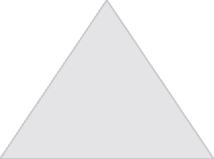 Direkte Zielgruppenansprache
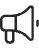 Persönliche Einladungen an Entscheider und Meinungsführer
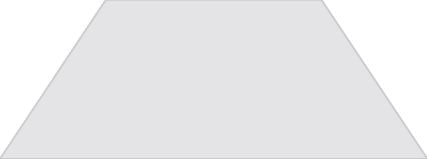 Social-Media-Kampagne
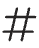 Kontinuierliche Präsenz auf relevanten Plattformen
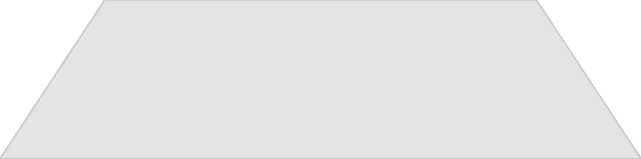 Pressemitteilungen
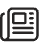 Regelmäßige Medieninformation über alle Phasen
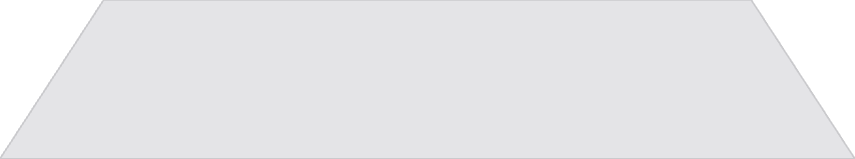 Influencer-Kooperationen
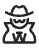 Zusammenarbeit mit Meinungsbildnern der Innovation-Community
Feedback und Weiterentwicklung
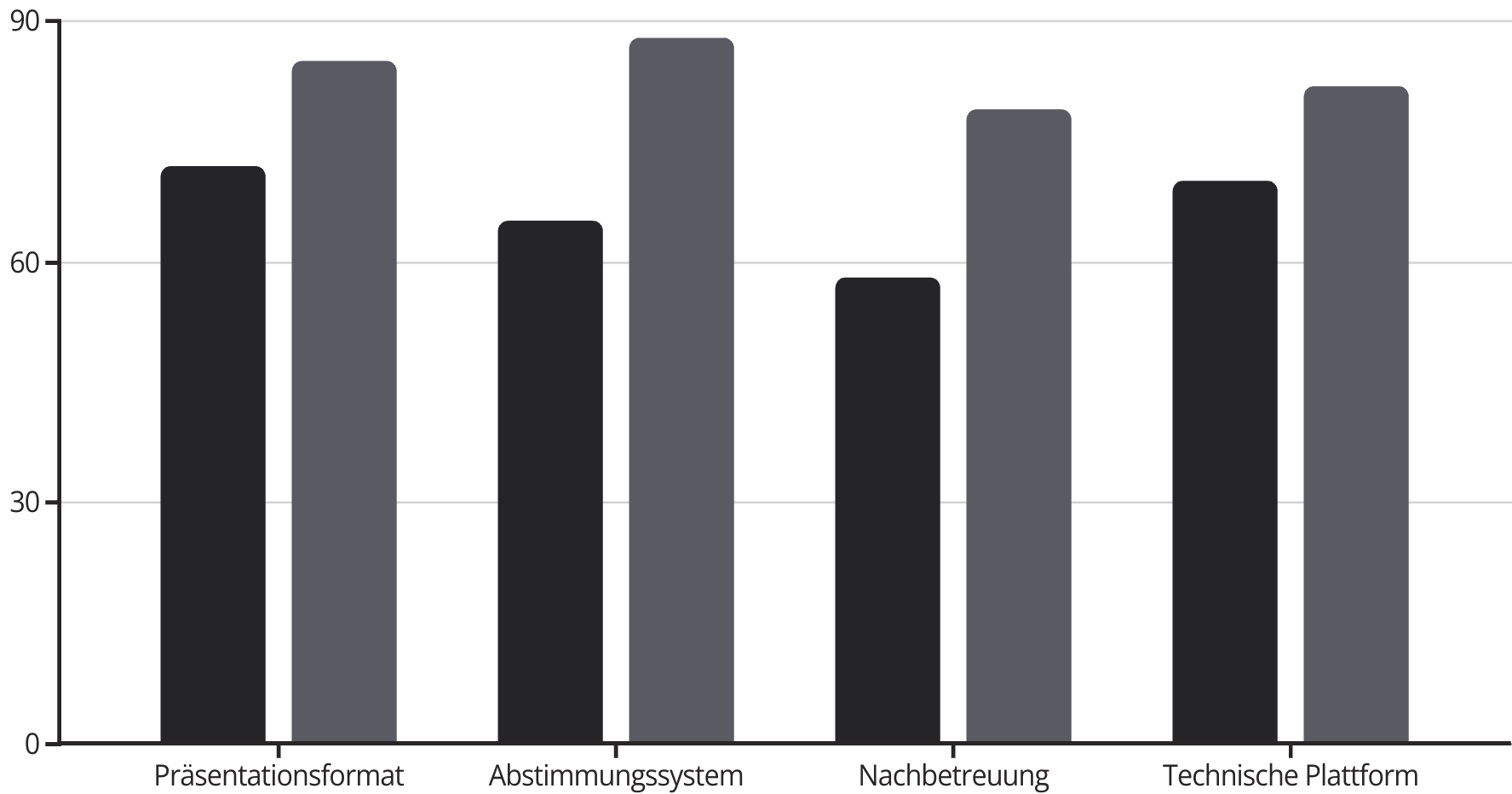 2022
2023
Die Zufriedenheitswerte zeigen deutliche Verbesserungen in allen Bereichen. Besonders die Optimierung des Abstimmungssystems wurde positiv bewertet.
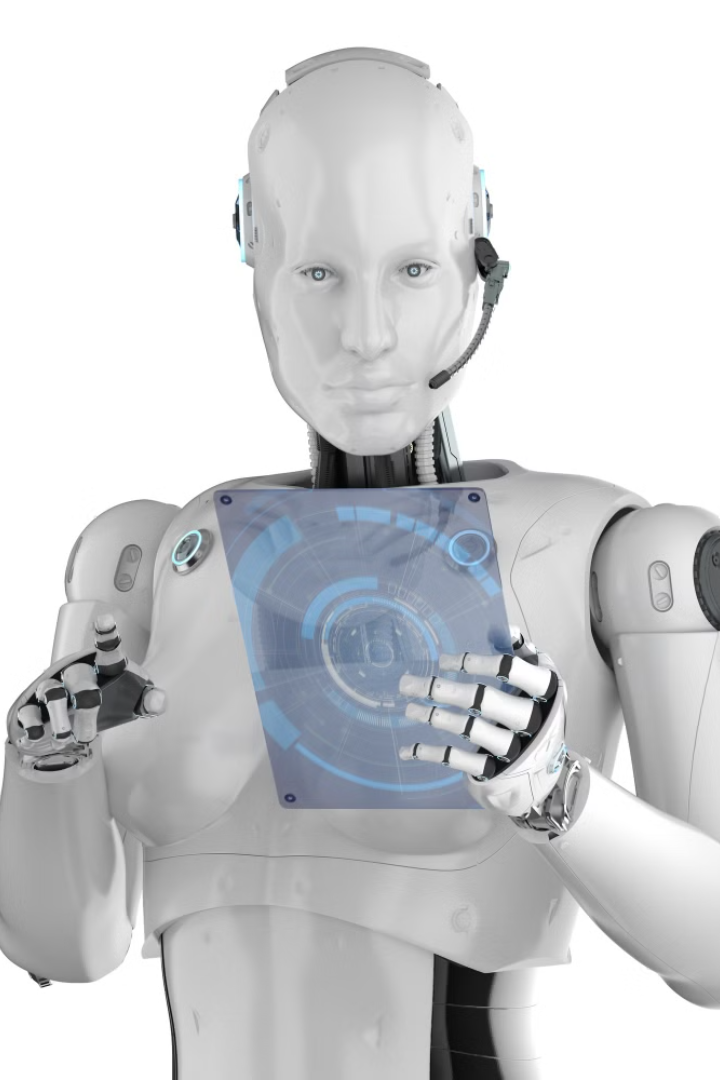 Finanzierung und Sponsoring
45%
Öffentliche Förderung
Unterstützung durch staatliche Innovationsfonds
35%
Unternehmens-Sponsoring
Partnerschaften mit innovativen Firmen
15%
Teilnahmegebühren
Moderate Beiträge der Teilnehmenden
5%
Sonstige Einnahmen
Merchandise, Publikationen, Lizenzen
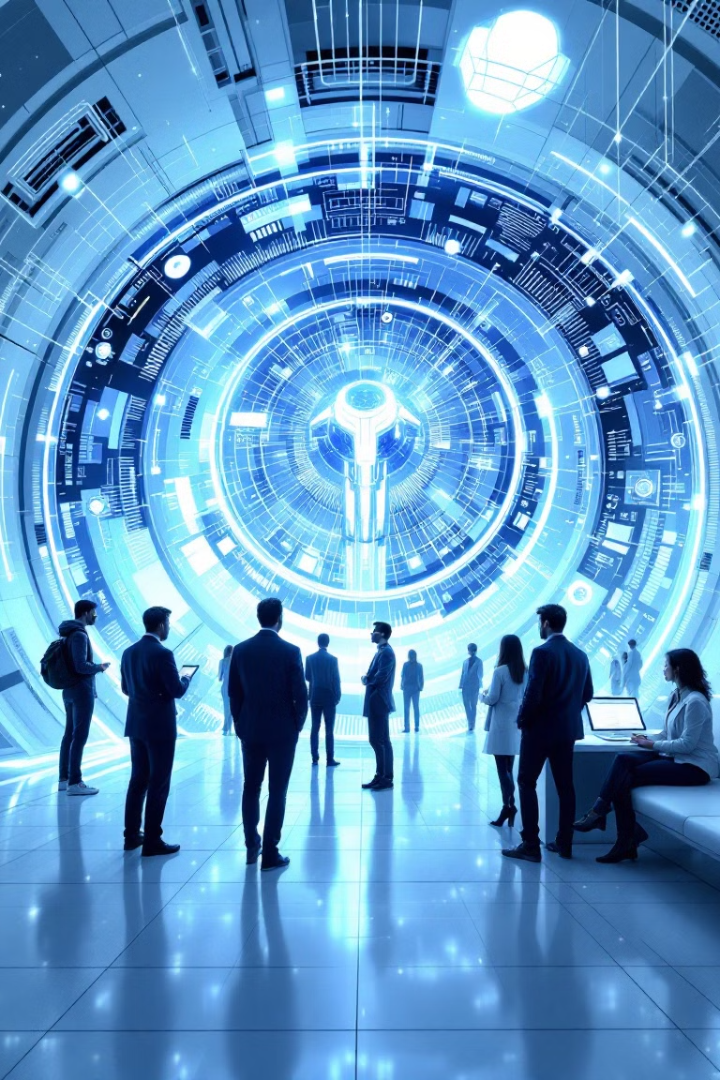 Ausblick und Vision
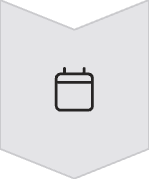 Jährliches Event
Etablierung als feste Größe im Innovationskalender
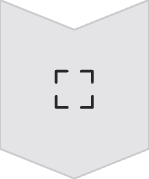 Plattform-Ausbau
Kontinuierliche Erweiterung der digitalen Infrastruktur
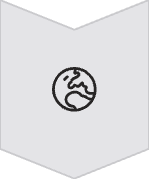 Internationale Vernetzung
Partnerschaften mit vergleichbaren Initiativen weltweit
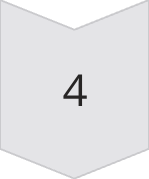 Bildungsintegration
Verankerung im schulischen und universitären Kontext
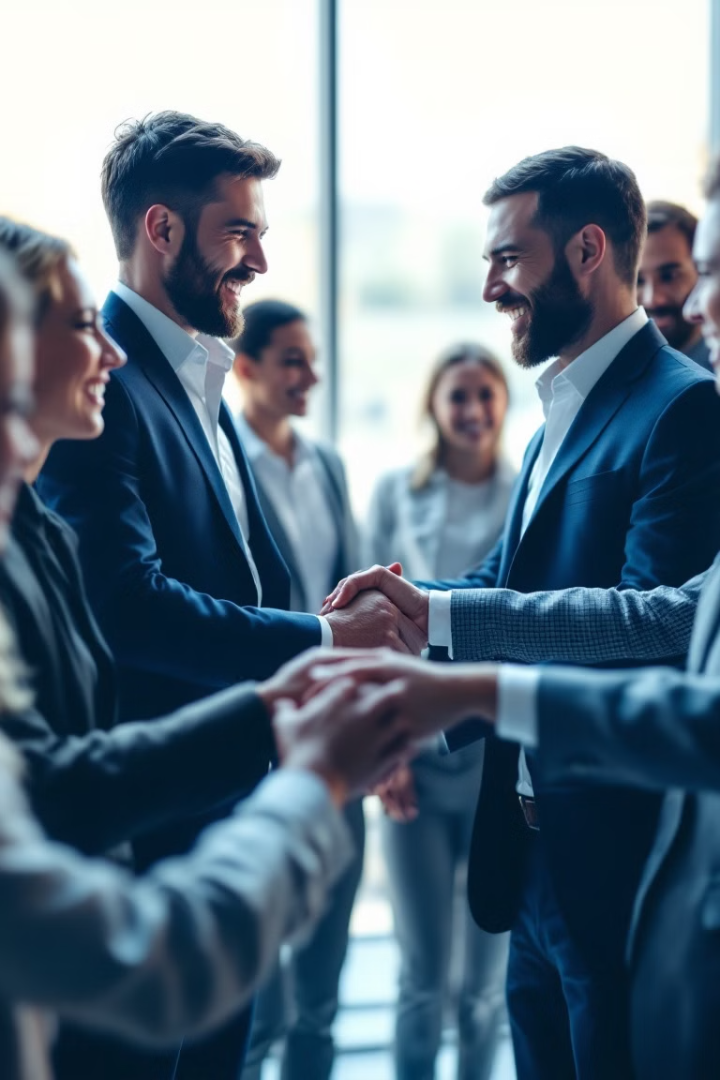 Aufruf zur Teilnahme
Jetzt Projekt einreichen
Nutzen Sie die Chance, Ihre innovative Idee zu präsentieren. Die Bewerbungsfrist endet am 31. März.
Als Jury-Mitglied mitwirken
Bringen Sie Ihre Expertise ein. Werden Sie Teil unseres Expertengremiums.
Sponsor werden
Unterstützen Sie die Innovatoren von morgen. Verschiedene Sponsoring-Pakete verfügbar.
Gemeinsam Zukunft gestalten
Seien Sie dabei, wenn aus kreativen Ideen konkrete Lösungen werden.